CRÉATION DE VALEURS EN BIBLIOTHÈQUE ET IMPACTS  SUR LE MANAGEMENT DES RH
Une expérimentation de la Bibliothèque 
de Grenoble Ecole de Management / GEM
IFLA, Satellite Meeting, Toronto, 10 août 2016
Martine Allègre, Karim Benameur
LE CONTEXTE
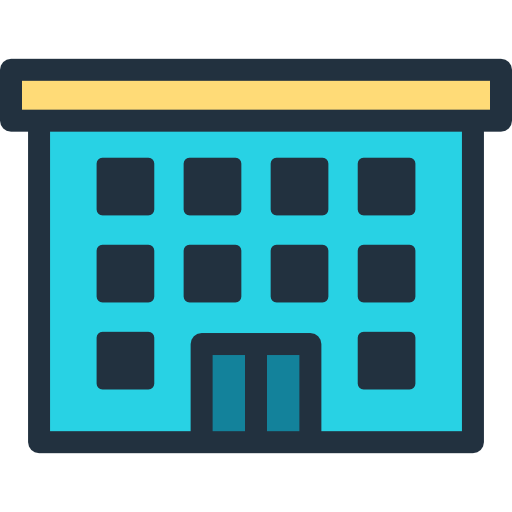 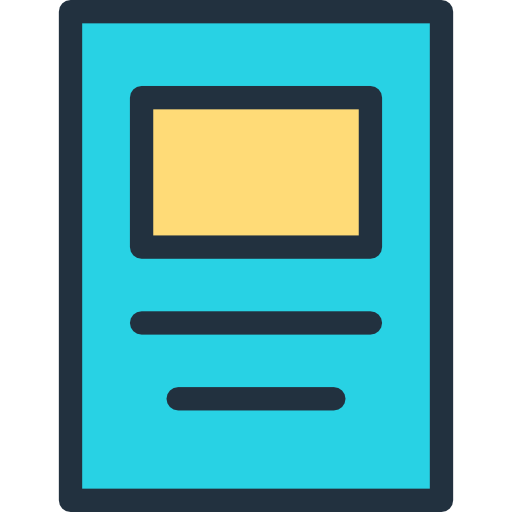 GEM
30 ans
Un tournant en 2016
8000 étudiants
LA BIBLIOTHÈQUE
Direction de la Pédagogie
84h/semaine 7/7
2000 entrées/jour
8 professionnels
DU STOCK À LA CRÉATION DE VALEURS
RESPONSABILITÉ
COLLABORATION
PERSÉVÉRANCE
RÉPUTATION
CONFIANCE
SENS
VALEURS : DE QUOI PARLE-T-ON ?
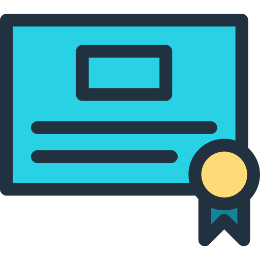 LE GEM LEARNING MODEL
 Référentiel commun pédagogique
=
Autonomie, responsabilité, persévérance, confiance, agilité, engagement, curiosité…
UNE ENQUÊTE CROISÉE
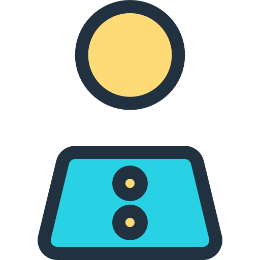 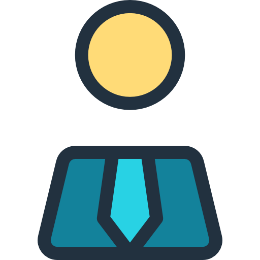 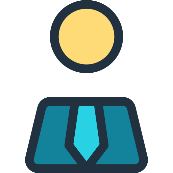 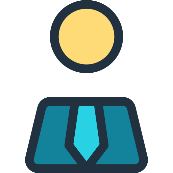 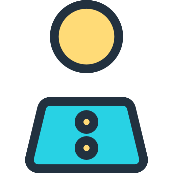 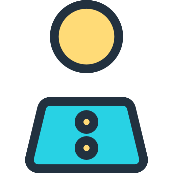 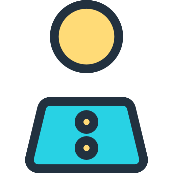 Professionnels
Étudiants
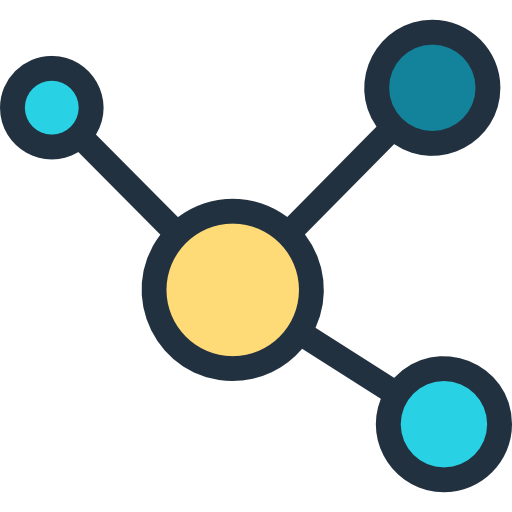 Sup de co 1A
Executive
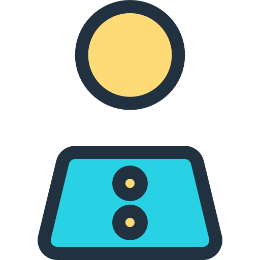 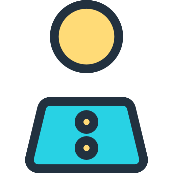 AMIs*
*Apprentis Managers de l’Information
UN DIAGNOSTIC COLLECTIF
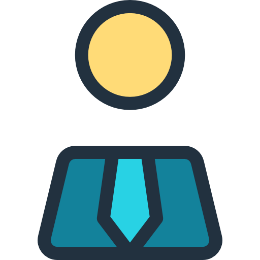 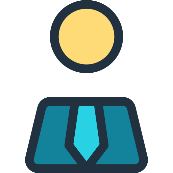 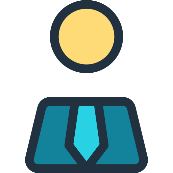 Analyse
Rapport d’étonnement
Bonnes surprises
Points d’amélioration
Décision
45 actions 
25 créatrices de valeurs
11 porteuses de sens
4 caps de création de valeur
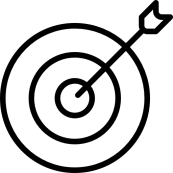 4 actions retenues
LES 4 ACTIONS RETENUES
Favoriser le développement de la persévérance des étudiants
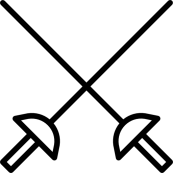 Amener les AMIs vers l’expertise en gestion des ressources
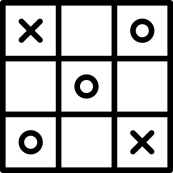 Valoriser l’avant-parcours en bibliothèque auprès des étudiants et parties prenantes
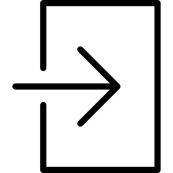 Evoluer d’une formation méthodologique au développement de compétences informationnelles
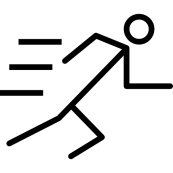 UNE ACTION, DES IMPACTS
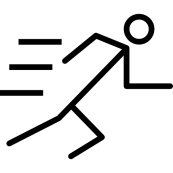 Évoluer d’une formation méthodologique au développement de compétences informationnelles
ACTION
Produire un cas pratique intégré à un cours de TC 1A challengeant les étudiants sur leurs compétences informationnelles évaluées par la bibliothèque.
CRÉATION DE VALEURS ATTENDUES
Autonomie, confiance
ÉVOLUTION DE POSTURE
De documentaliste à formateur
IMPACTS MANAGÉRIAUX
Critères de recrutement, processus d’intégration, critères de valorisation, management par le sens
RISQUES
Résistances institutionnelle (Bibliothèque sort de la Bibliothèque) et personnelle (confusion/perte de sens du travail)
MOYENS
Formation de formateur, temps dédié à la construction /test/ communication /animation du cas pratique
IMPACTS RH DES ÉVOLUTIONS 
DE LA BIBLIOTHÈQUE
IMPACTS RH DES ÉVOLUTIONS 
DE LA BIBLIOTHÈQUE
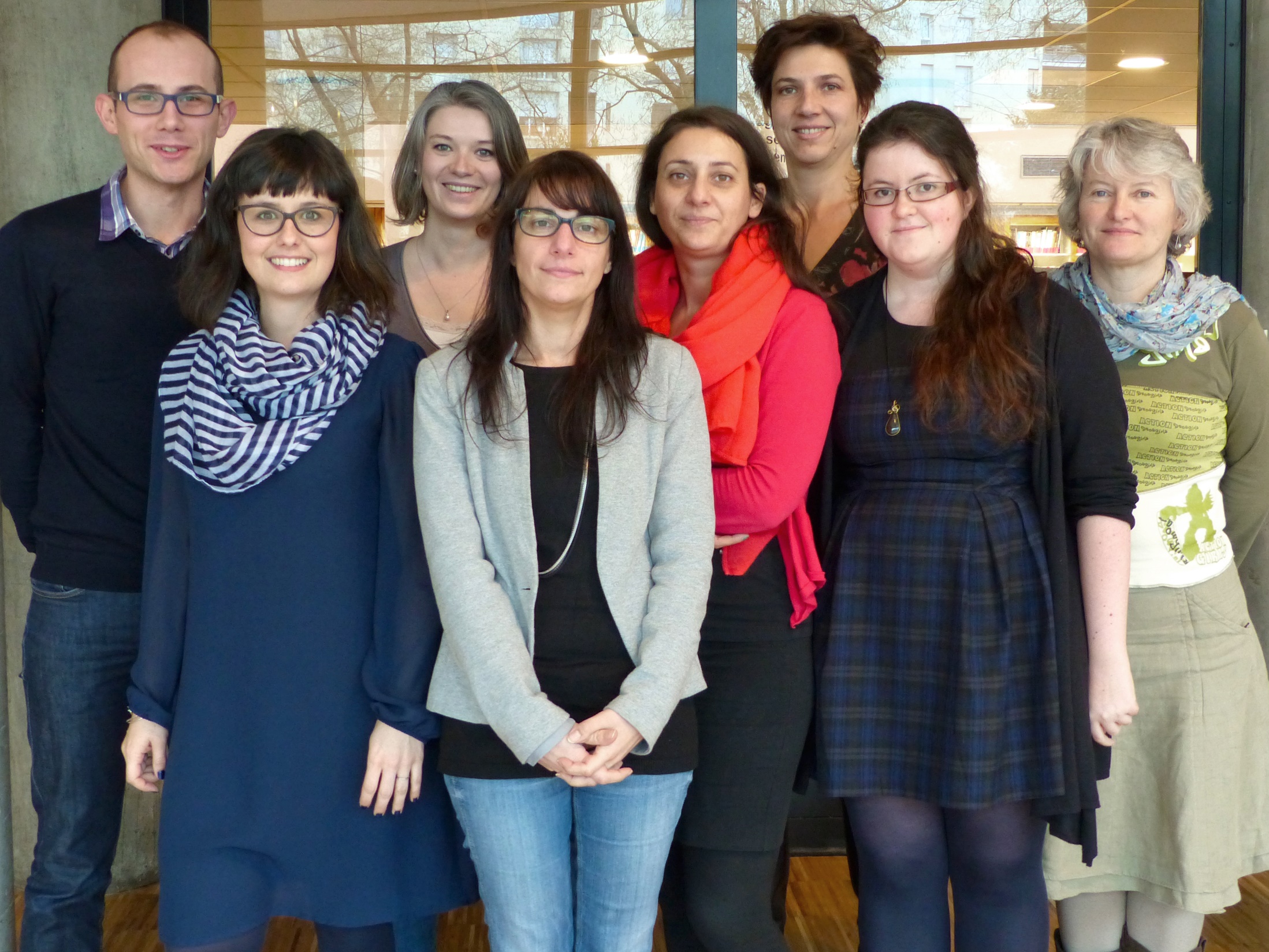 Martine Allègre – Karim Benameur
Corinne Flacher-David    Manager de la Bibliothèque
Équipe de la Bibliothèque
Mireille Gavarri, Alicia Martin-Munoz, Laetitia Cuschieri, Anaïs Chancel, Aïna Olagnon, Pierre Voisin
et Florence Lyx pour la mise en page